Introducing
What is StaffBox Rota?
An innovative rota system designed by people within the NHS to meet the needs of current staffing issues, matching available clinical and non-clinical shifts to professionals able to work them

Covers all roles with the ability to personalise additional roles

Automated invoicing for hassle free payments

Instant alerts on available shifts

Easy to use app version with enhanced security via face and touch recognition

On the Digital Framework for Flexible Working Pools & HSJ Digital Award finalist 2023
How to use StaffBox Rota
Why are we different?
Started by One Wirral CIC

We're not an agency – ethically focused and keeping the money saved within the system

Profit margins are reinvested into addressing health inequalities on the Wirral

Use it ourselves – we too needed a program that could enable the System to take more control of addressing staffing issues with flexible working pools.

Listen to our users - our collaborative approach allows for tailored and focused development to the products
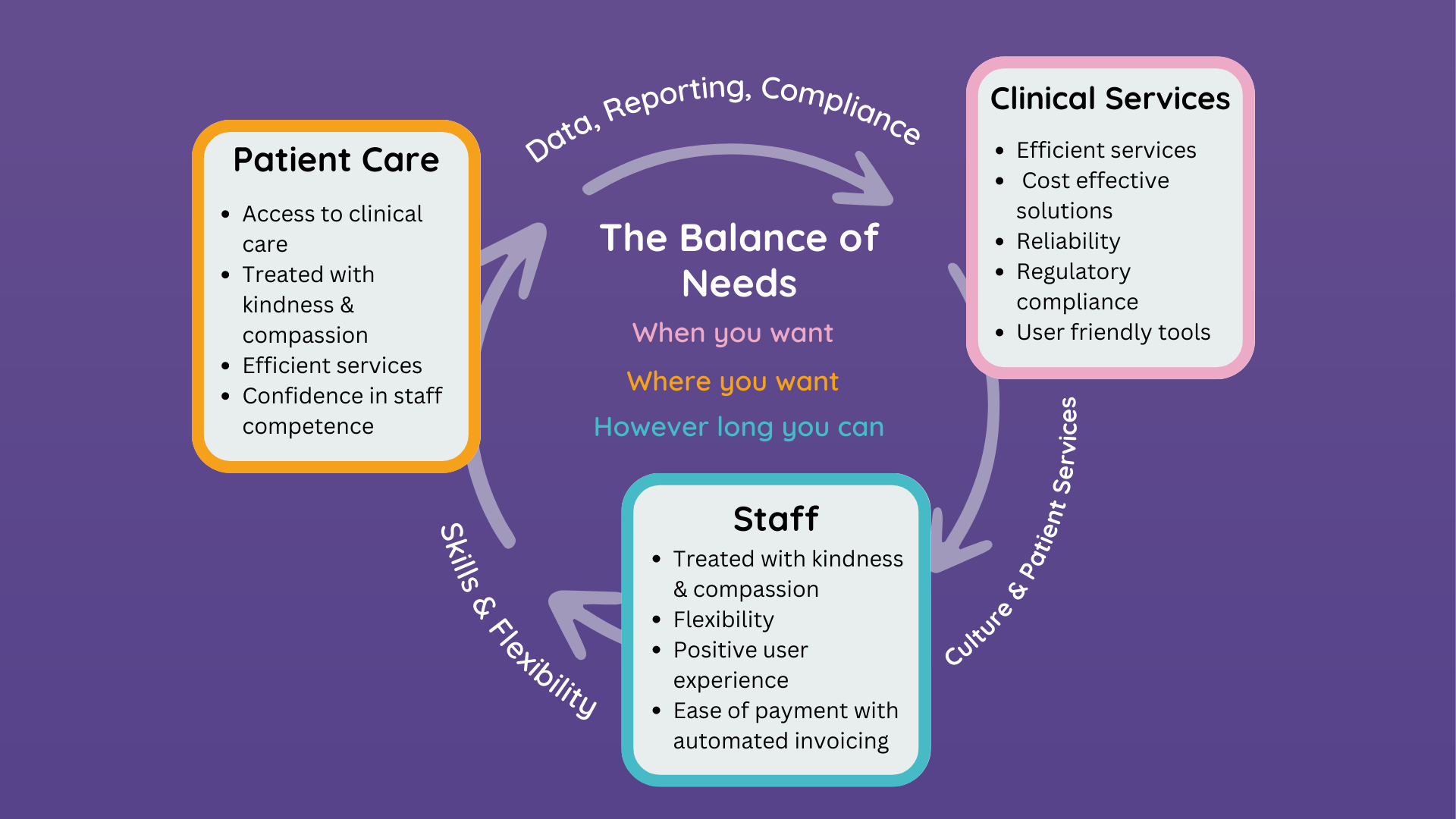 How we support the NHS's workforce
Supports NHS Policies
Helping the NHS to sustainably expand the workforce by:

Empowering staff, providing them with the flexibility and choice they need to deliver care in a time and place that suits them

Providing flexibility and choice to suit worker's preferences

Improving consistency through sharing standard operating procedures and guidelines

Ensures Regulatory compliance and record keeping
NHS Long Term Plan - diversification of the workforce
NHS People Plan - flexible working pools
Primary Care Recovery Plan delivery
Capacity and Access Fund delivery
How many people use Rota?
Who uses our platform?
Testimonials
Any
Questions?